B.NAGIA
                Assistant Professor of English
                             H.K.R.H College
                Wuthering Heights – Emily Bronte
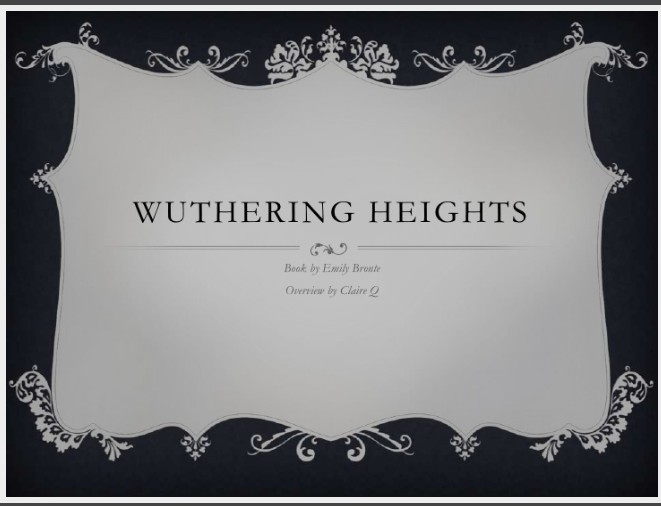 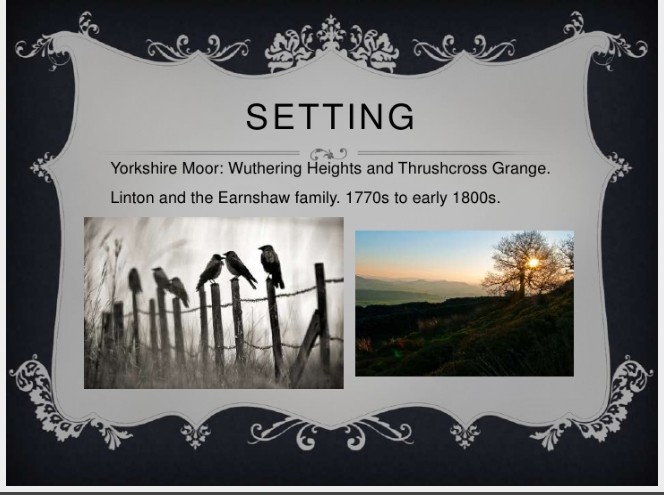 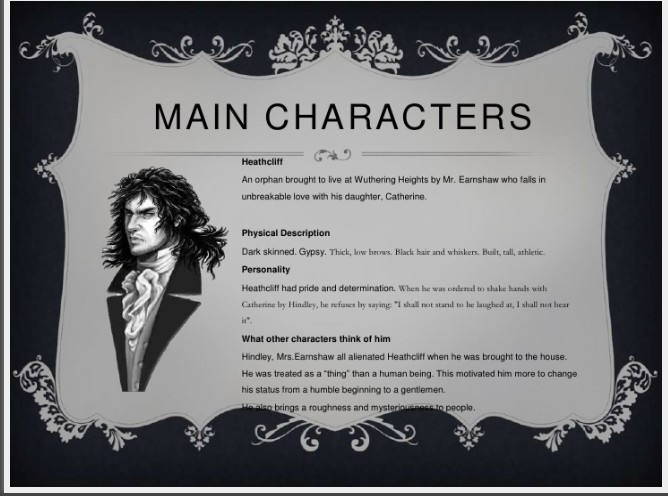 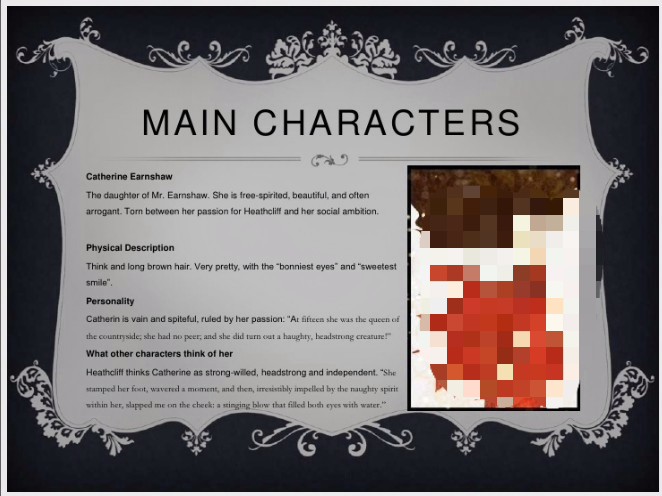 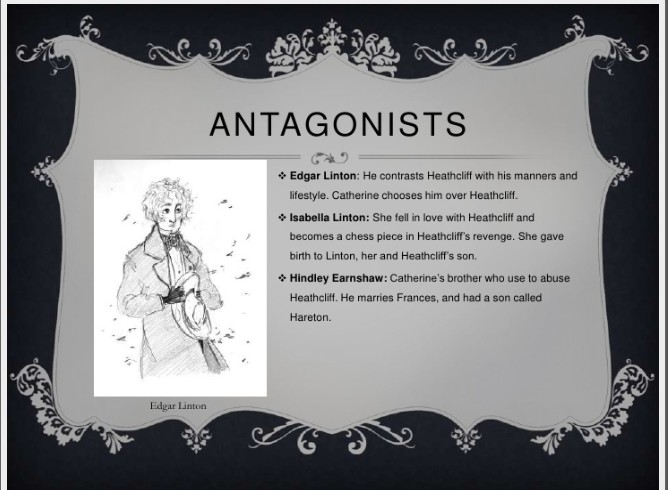 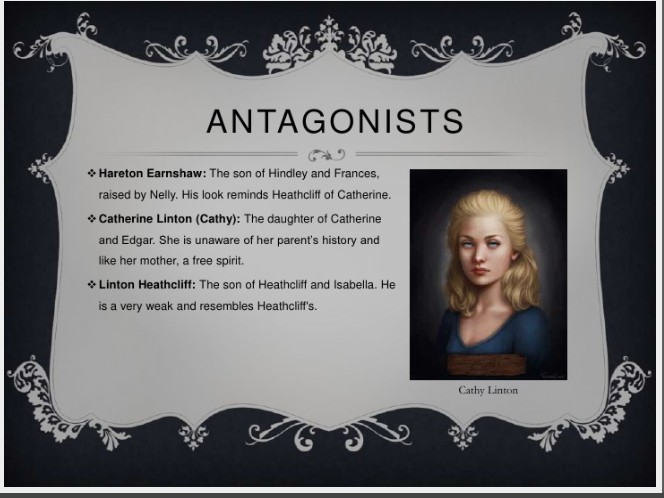 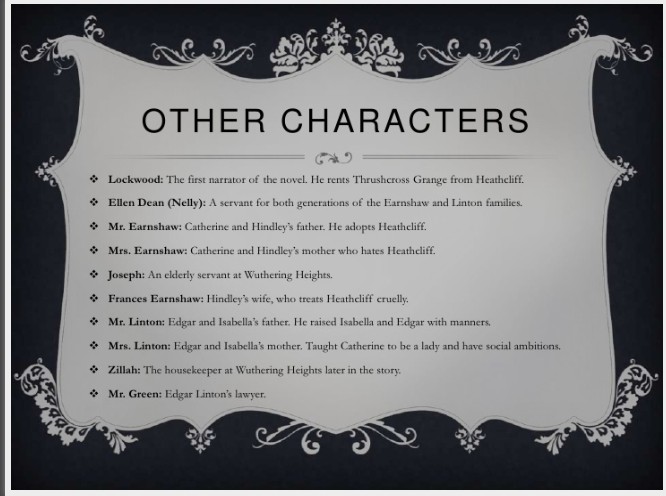 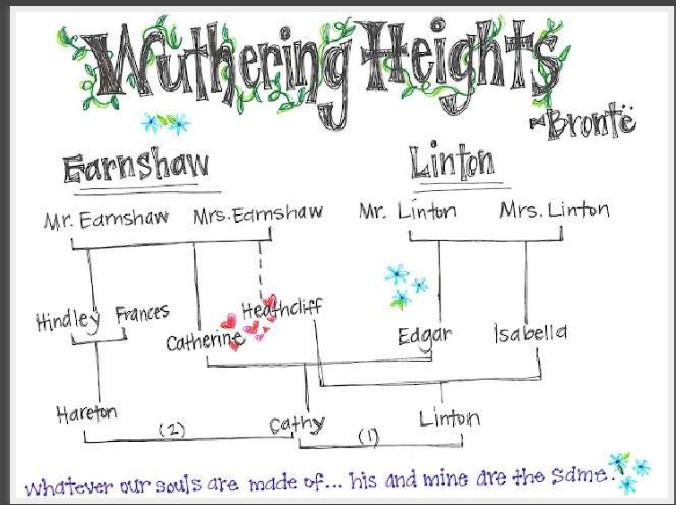 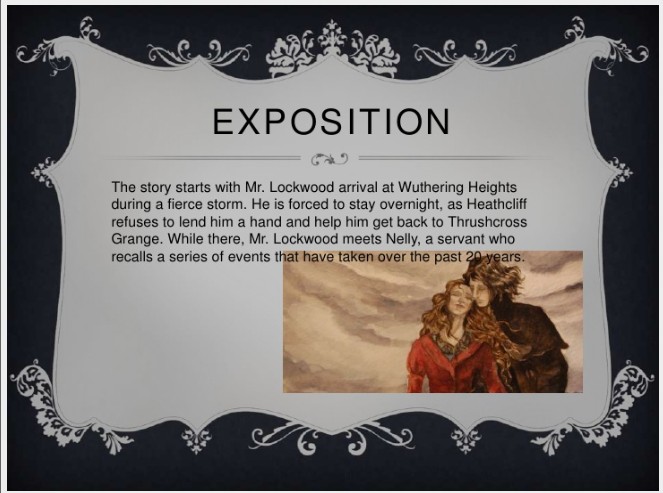 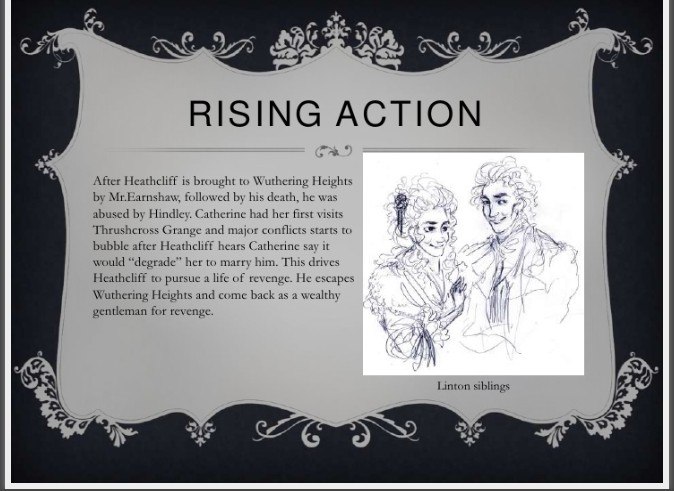 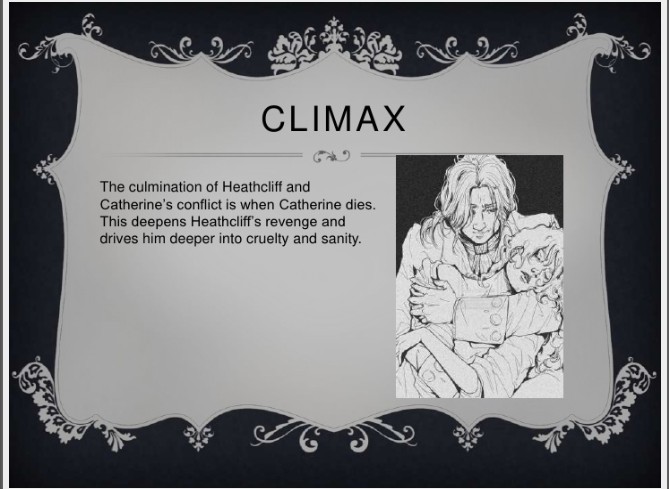 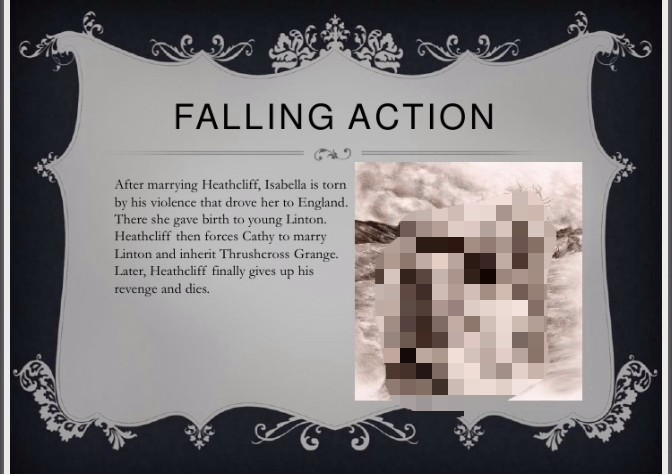 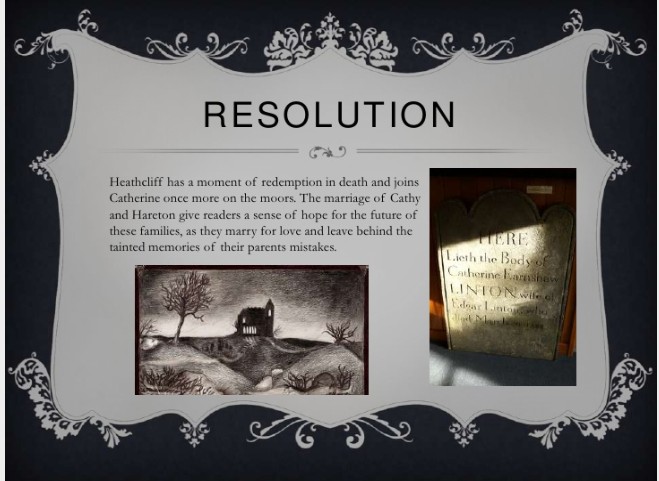 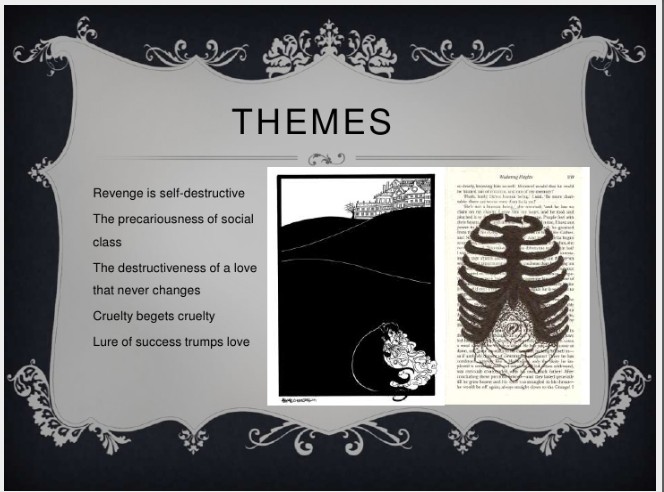 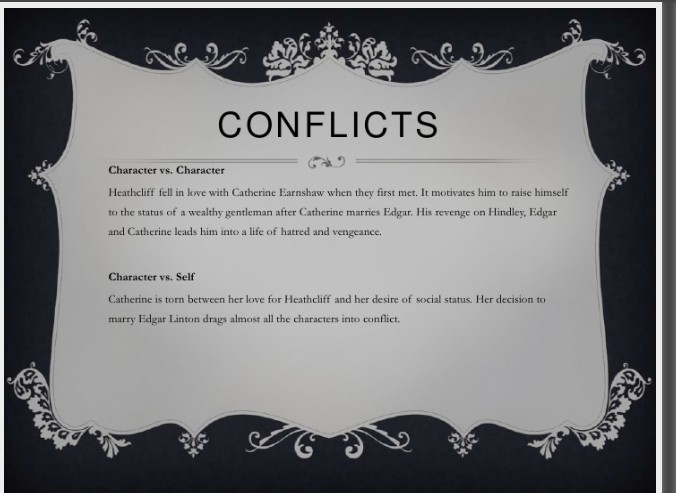 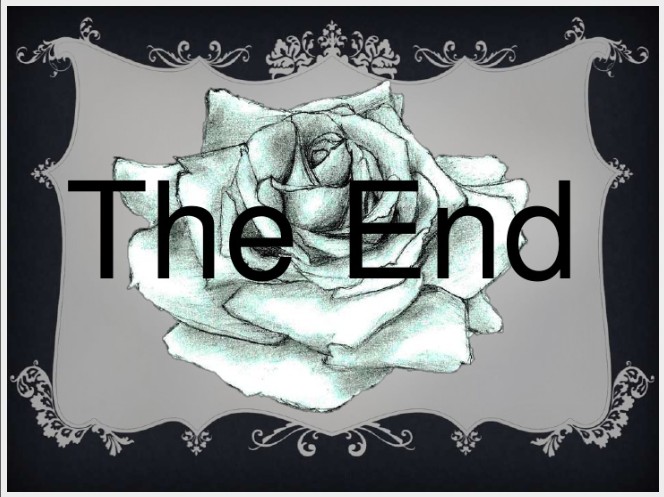 THANK YOU